CHÀO MỪNG CÁC THẦY CÔ GIÁO VÀ CÁC EM HỌC SINH
VỀ DỰ TIẾT THĂM LỚP
MÔN SỐ HỌC LỚP 6
GV DẠY: PHẠM LÊ KIM THANH
ĐƠN VỊ: TRƯỜNG THCS PHẠM VĂN ĐỒNG
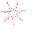 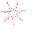 Bài : LUYỆN TẬP CHUNG
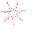 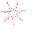 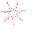 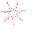 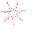 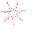 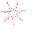 Kiểm tra bài cũ:
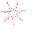 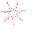 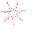 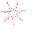 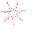 Câu 1: Có máy cách mô tả một tập hợp ( Nêu tên)
A. 2
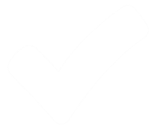 B. 3
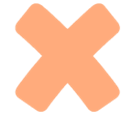 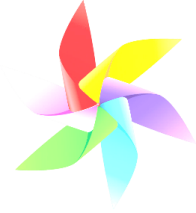 C. 4
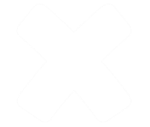 D. 5
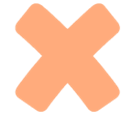 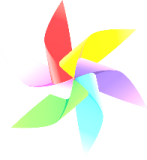 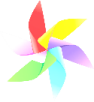 Câu 2: Phép cộng có tính chất gì:
A. Giao hoán, Phân phối
B. Giao hoán, kết hợp
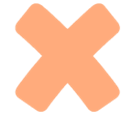 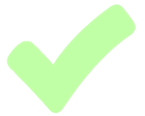 C. Kết hợp, phân phối
D. Tất cả ý trên
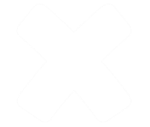 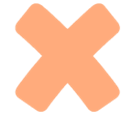 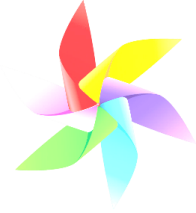 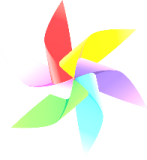 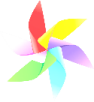 Câu 3: Thay “?” bằng số thích hợp:

?+2 895 = 2 895 + 6 789
A. 6 789
B. 2080
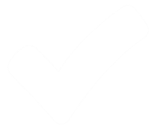 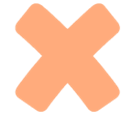 C. 2895
D. 15690
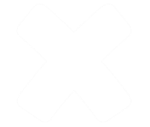 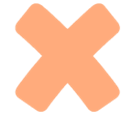 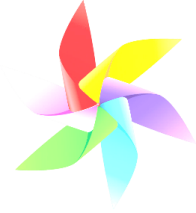 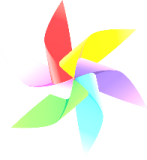 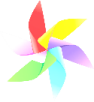 Câu 4: Tìm chữ số hàng nghìn của số sau: 
 281 652
A. 9
B. 2
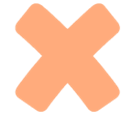 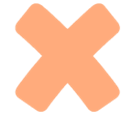 C. 1
D. 5
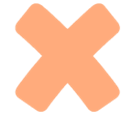 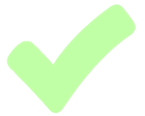 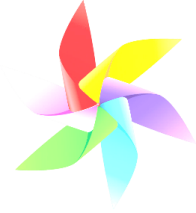 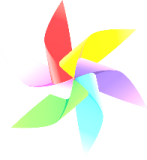 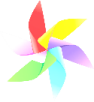 Câu 5: Phép nhân có những tính chất gì
A. Giao hoán, Phân phối
B. Giao hoán,Kết hợp Phân phối
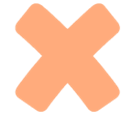 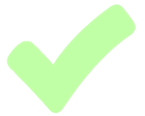 C. Giao hoán, Phân phối
D. Tất cả các ý trên
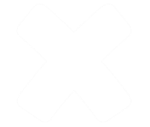 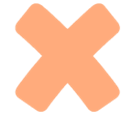 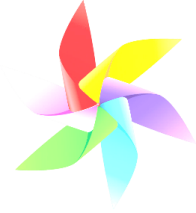 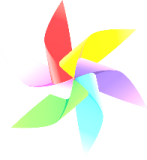 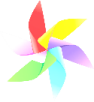 A. 3; 5; 8
B. 8;9
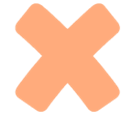 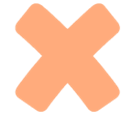 C. 3,5,9
D. 3; 5
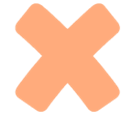 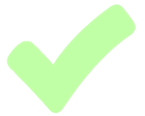 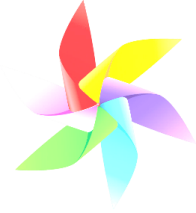 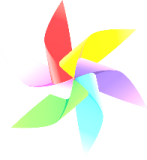 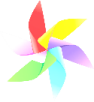 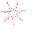 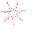 LUYỆN TẬP CHUNG
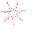 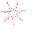 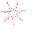 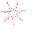 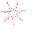 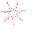 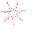 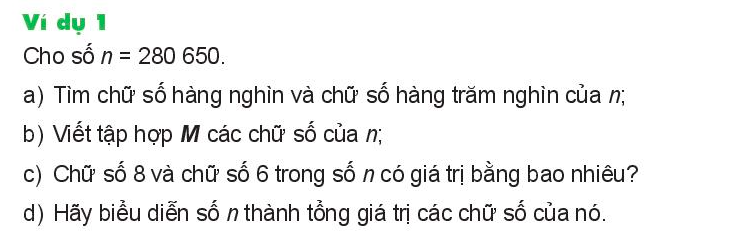 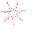 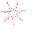 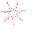 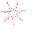 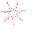 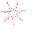 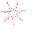 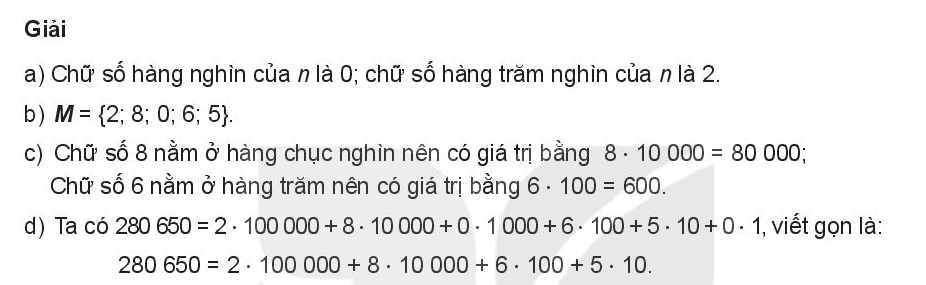 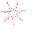 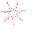 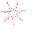 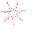 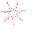 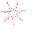 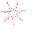 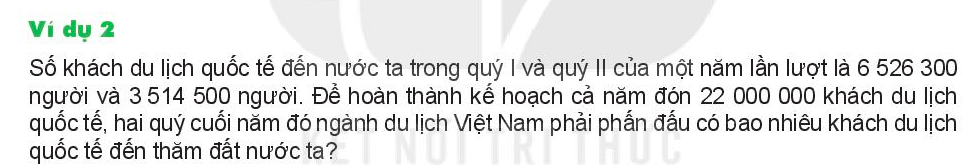 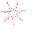 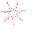 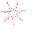 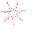 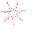 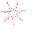 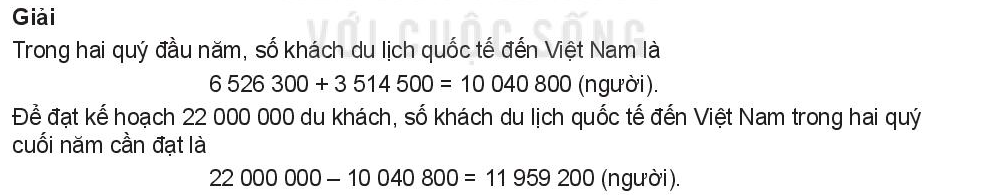 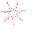 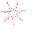 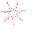 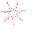 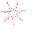 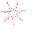 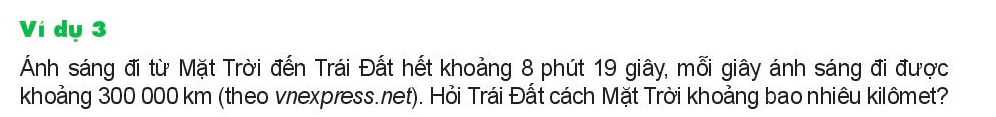 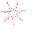 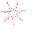 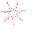 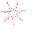 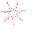 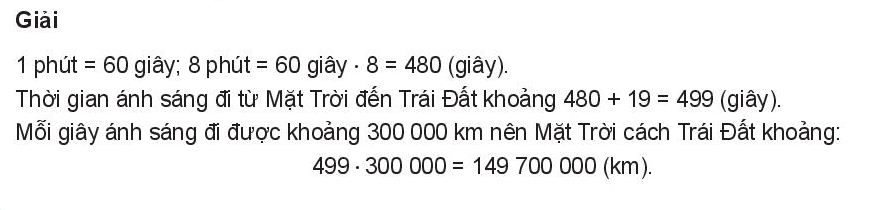 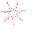 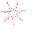 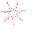 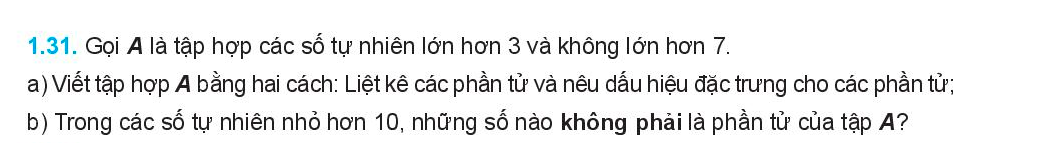 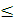 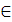 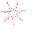 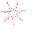 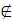 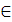 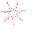 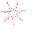 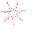 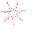 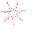 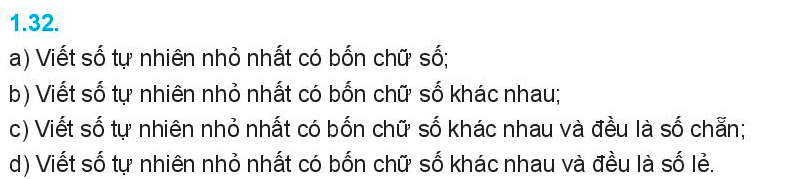 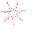 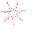 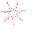 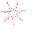 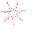 GIẢI: 
a) 1000
b) 1023
c) 2046
d) 1357
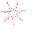 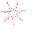 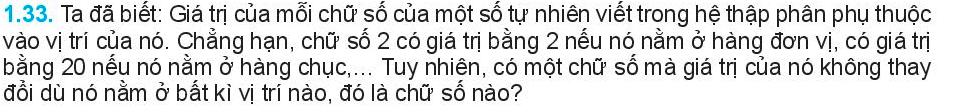 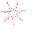 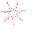 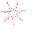 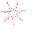 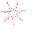 GIẢI: Chữ số 0
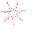 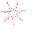 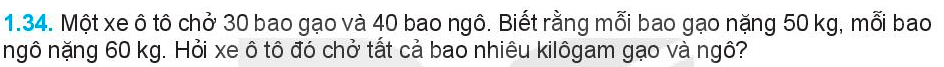 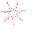 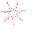 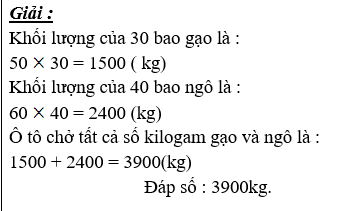 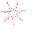 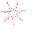 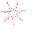 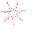 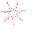 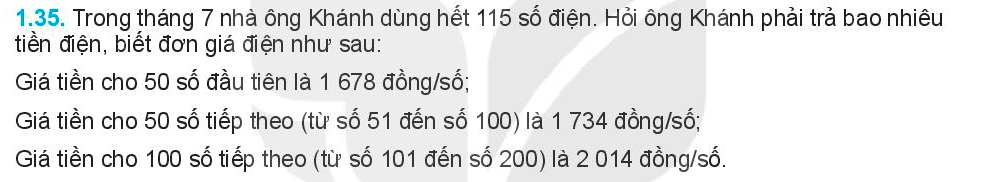 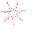 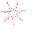 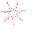 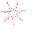 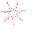 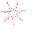 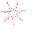 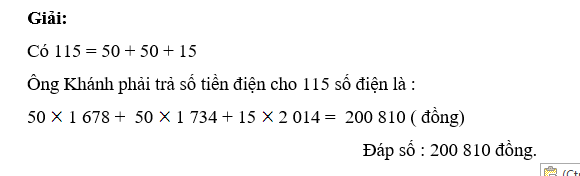 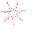 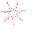 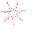 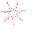 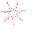 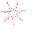 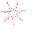 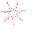 HƯỚNG DẪN VỀ NHÀ 
- Ôn lại nội dung kiến thức đã học từ bài 1 - 5
- Hoàn thành nốt các bài tập còn thiếu trên lớp :  Hãy về tính lại số tiền điện nhà em vừa phải trả trong tháng 8.
- Chuẩn bị bài mới “ Lũy thừa với số mũ tự nhiên”.
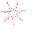 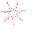 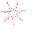 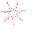